PBIS: Using the PBIS Framework to Implement Effective Practices
Rob Horner
University of Oregon
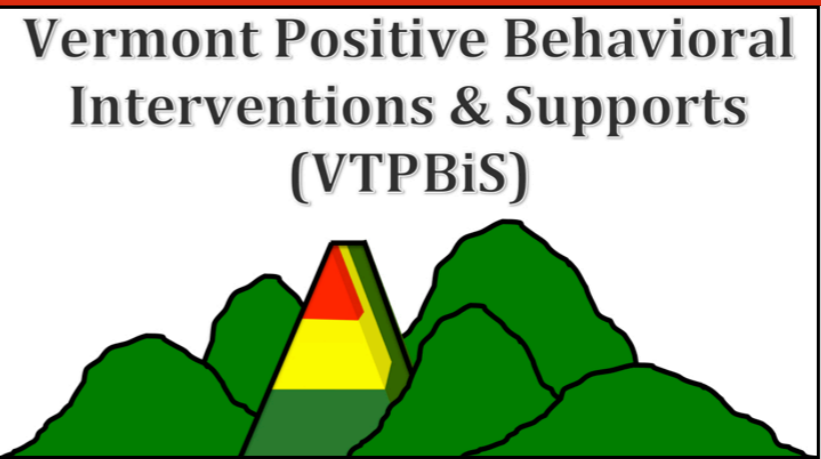 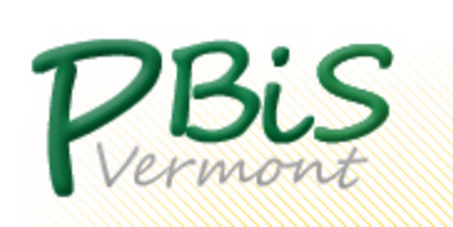 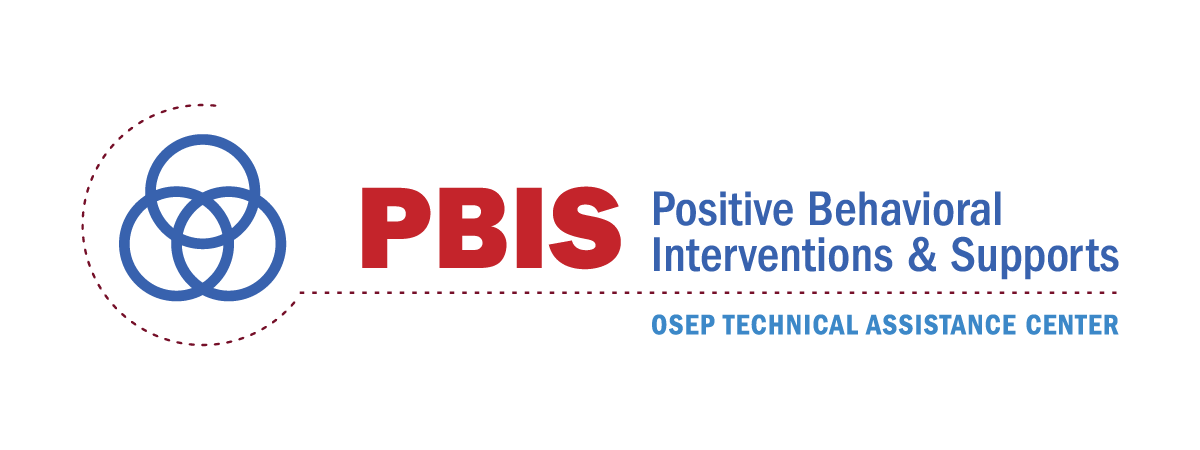 Goals
Provide update on current status of PBIS in US 

Define the “Systems” that support sustained use of PBIS
Training
Coaching
Evaluation

Getting to Tier II and Tier II

Emphasize the critical role of cultural adaptation in PBIS implementation
The Purpose of PBIS
The fundamental purpose of PBIS is to make schools more effective, efficient and equitable learning environments for all students.
Positive
Predictable
Safe
Consistent
Experimental Research on SWPBIS
Bradshaw, C.P., Koth, C.W., Thornton, L.A., & Leaf, P.J. (2009). Altering school climate through school-wide Positive Behavioral Interventions and Supports: Findings from a group-randomized effectiveness trial. Prevention Science, 10(2), 100-115
Bradshaw, C.P., Koth, C.W., Bevans, K.B., Ialongo, N., & Leaf, P.J. (2008). The impact of school-wide Positive Behavioral Interventions and Supports (PBIS) on the organizational health of elementary schools. School Psychology Quarterly, 23(4), 462-473.
Bradshaw, C. P., Mitchell, M. M., & Leaf, P. J. (2010). Examining the effects of School-Wide Positive Behavioral Interventions and Supports on student outcomes: Results from a randomized controlled effectiveness trial in elementary schools. Journal of Positive Behavior Interventions, 12, 133-148.
Bradshaw, C.P., Reinke, W. M., Brown, L. D., Bevans, K.B., & Leaf, P.J. (2008). Implementation of school-wide Positive Behavioral Interventions and Supports (PBIS) in elementary schools: Observations from a randomized trial. Education & Treatment of Children, 31, 1-26.
Bradshaw, C., Waasdorp, T., Leaf. P., (2012 )Effects of School-wide positive behavioral interventions and supports on child behavior problems and adjustment. Pediatrics, 130(5) 1136-1145.
Horner, R., Sugai, G., Smolkowski, K., Eber, L., Nakasato, J., Todd, A., & Esperanza, J., (2009). A randomized, wait-list controlled effectiveness trial assessing school-wide positive behavior support in elementary schools. Journal of Positive Behavior Interventions, 11, 133-145.
Horner, R. H., Sugai, G., & Anderson, C. M. (2010). Examining the evidence base for school-wide positive behavior support. Focus on Exceptionality, 42(8), 1-14.
Ross, S. W., Endrulat, N. R., & Horner, R. H.  (2012). Adult outcomes of school-wide positive behavior support.  Journal of Positive Behavioral Interventions. 14(2) 118-128. 

Waasdorp, T., Bradshaw, C., & Leaf , P., (2012) The Impact of Schoolwide Positive Behavioral Interventions and  Supports on Bullying and Peer Rejection: A Randomized Controlled Effectiveness Trial.
	 Archive of Pediatric Adolescent Medicine. 2012;166(2):149-156 

Bradshaw, C. P., Pas, E. T., Goldweber, A., Rosenberg, M., & Leaf, P. (2012). Integrating schoolwide Positive Behavioral Interventions and Supports with tier 2 coaching to student support teams: 
	The PBISplus Model. Advances in School Mental Health Promotion, 5(3),  177-193. doi:10.1080/1754730x.2012.707429 

Freeman, J., Simonsen, B., McCoach D.B., Sugai, G., Lombardi, A., & Horner, ( submitted) Implementation Effects of School-wide Positive Behavior Interventions and Supports on Academic, Attendance,
	 and Behavior Outcomes in High Schools.

Flannery, B., Fenning, P., Kato, M., & McIntosh, K. (2014).  Effect of school-wide positive behavioral interventions and supports and fidelity
            of implementation on problem behavior in high schools. School Psychology Quarterly, 29,  111-124.
SWPBIS Experimentally Related to:

Reduction in problem behavior
Increased academic performance
Increased attendance
Improved perception of safety
Reduction in bullying behaviors
Improved organizational efficiency
Reduction in staff turnover
Increased perception of teacher efficacy
Improved Social Emotional competence
Schools Using PBIS Aug, 2016
3138 High Schools
Schools Implementing PBIS by State    2015-16
21 states with over 500 schools Implementing PBIS
Vermont
Proportion of Schools Using PBIS: August, 2016
Vermont
PBIS Tier I Fidelity by State 2015-16
13,414 Measured

8,328 Met Tier I Criterion
School Using PBIS
School Assessing Tier I Fidelity
School Meeting Tier I Fidelity Criterion
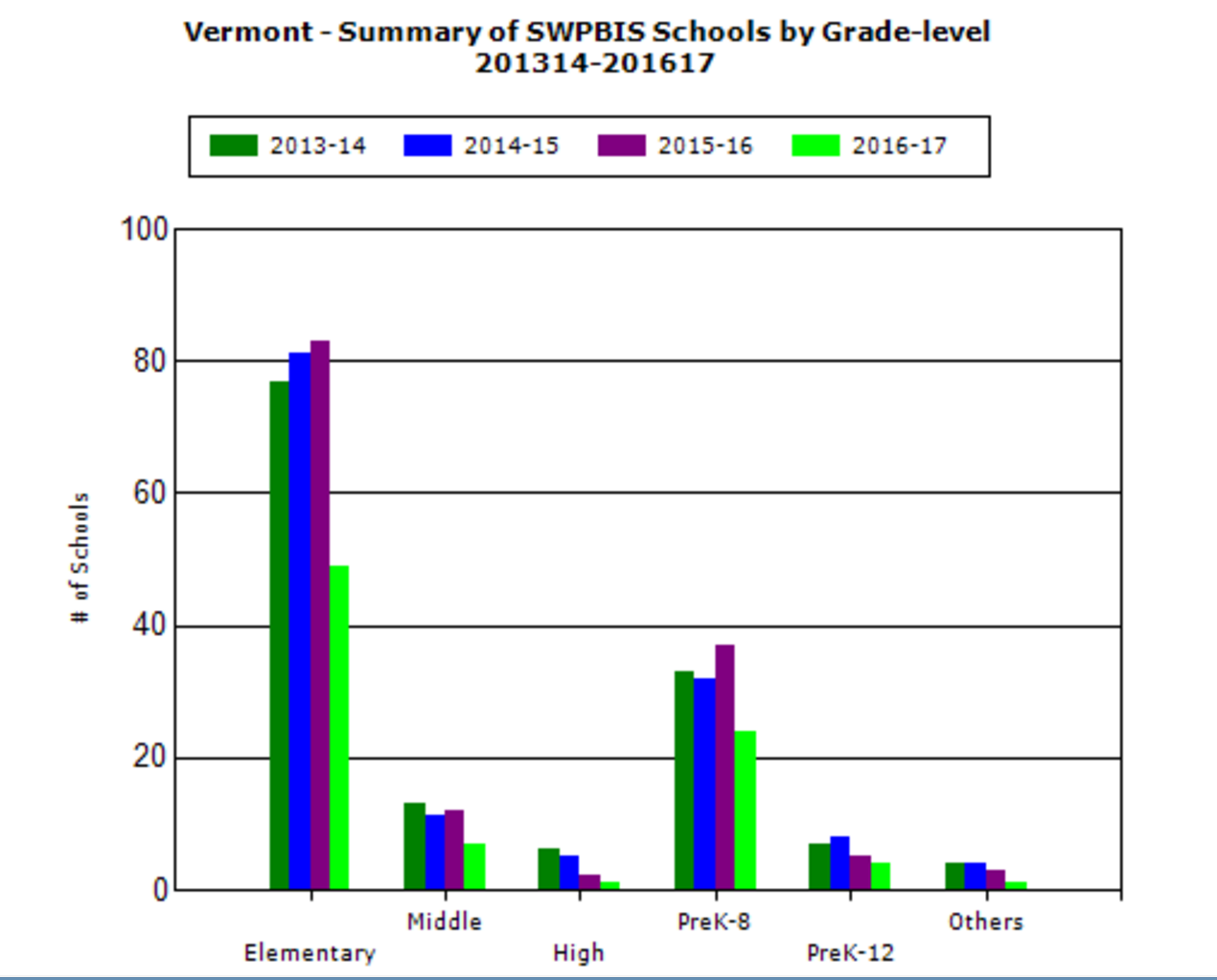 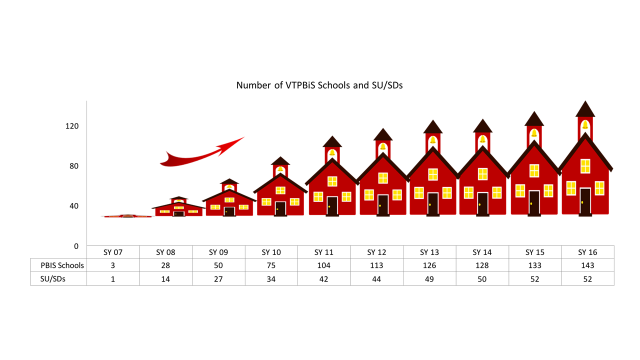 BoQ Scores 2015-16: Vermont
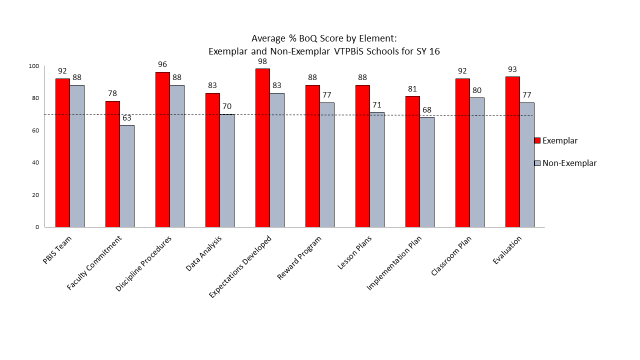 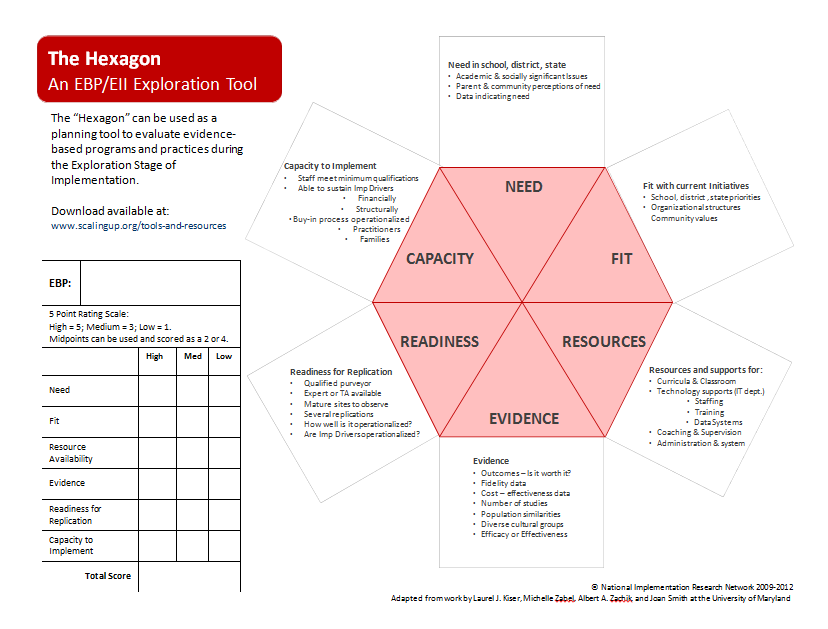 Exploration : Using the Hexagon Tool
Rate features… Select date for presentation and vote
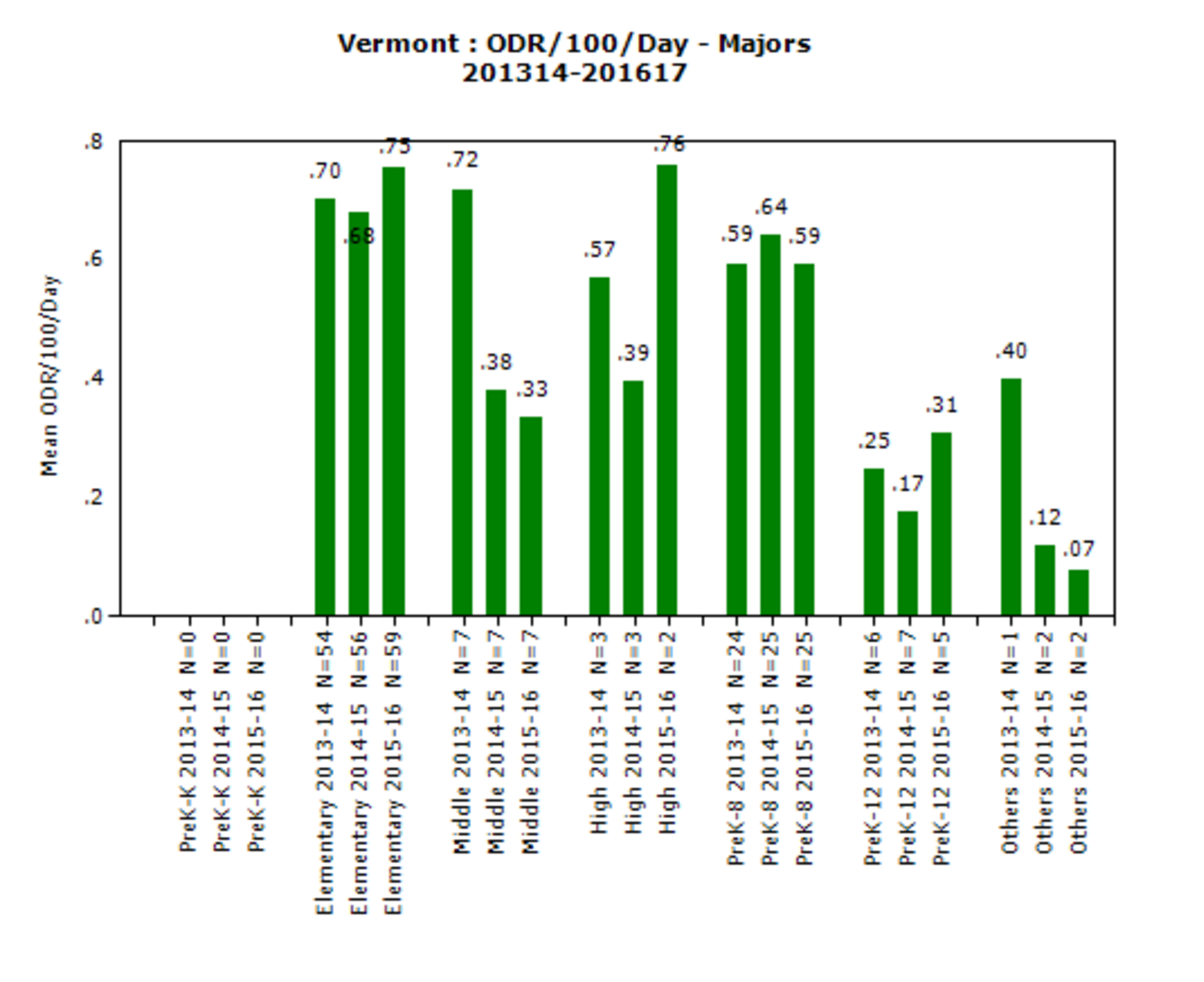 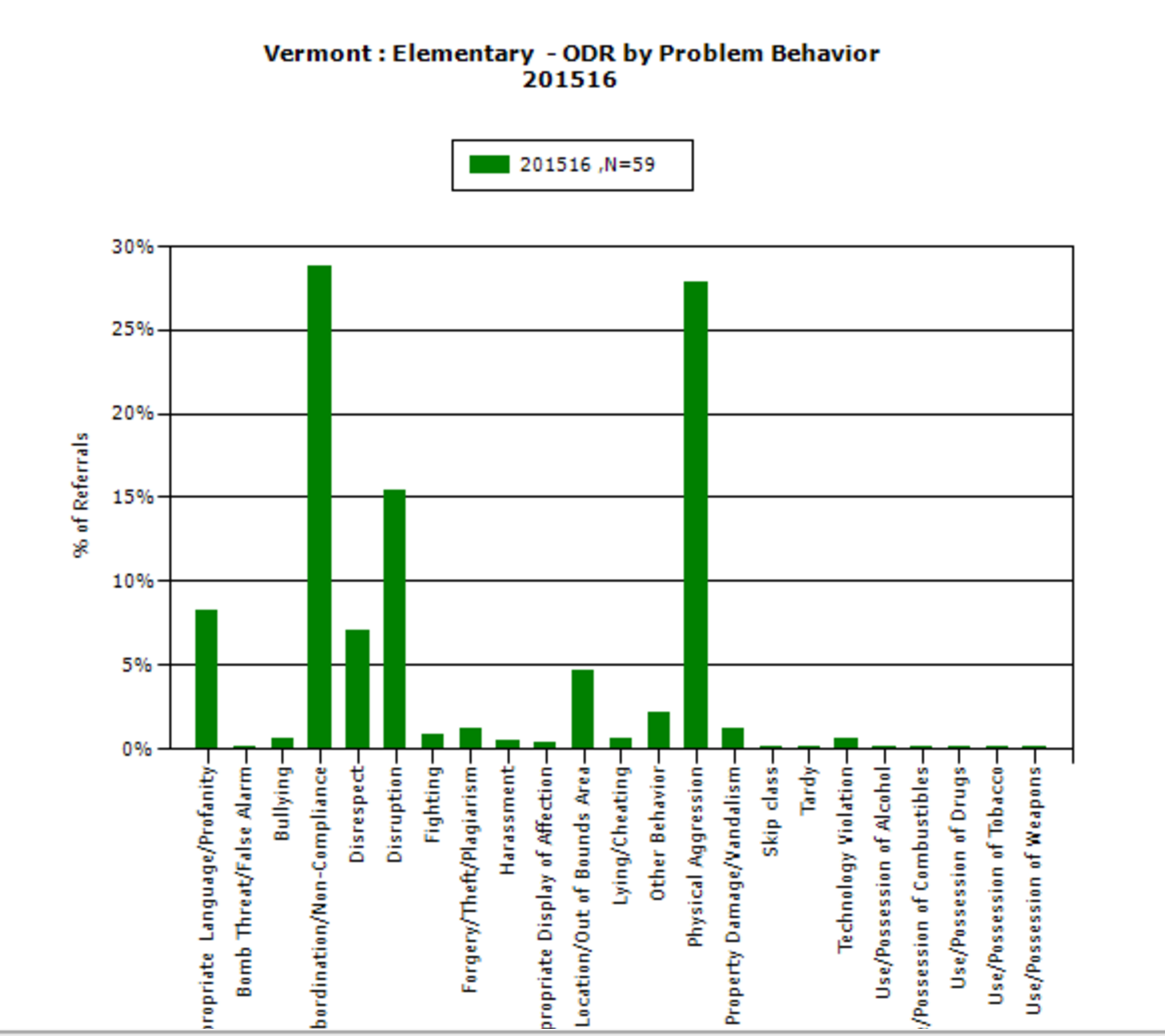 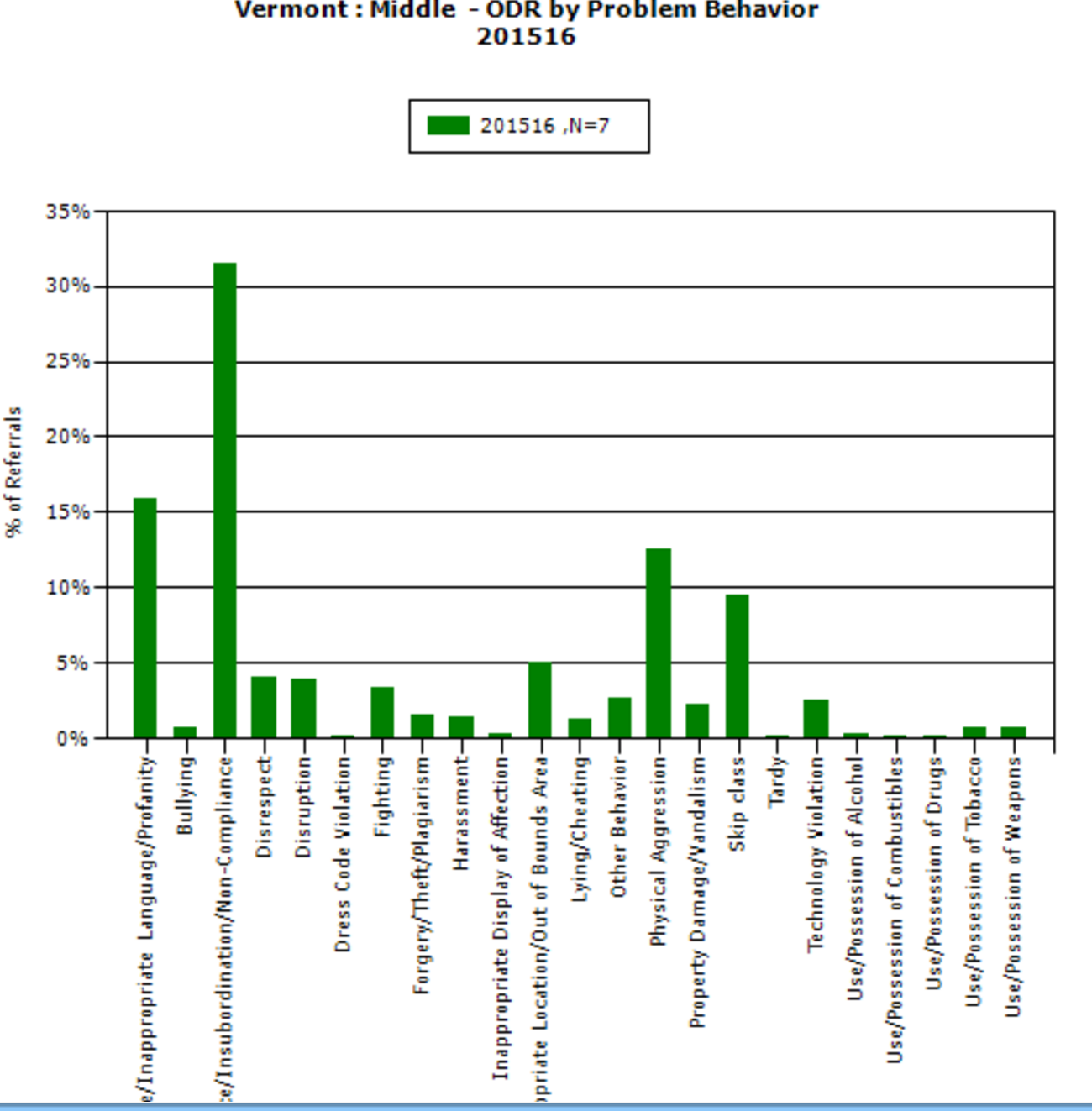 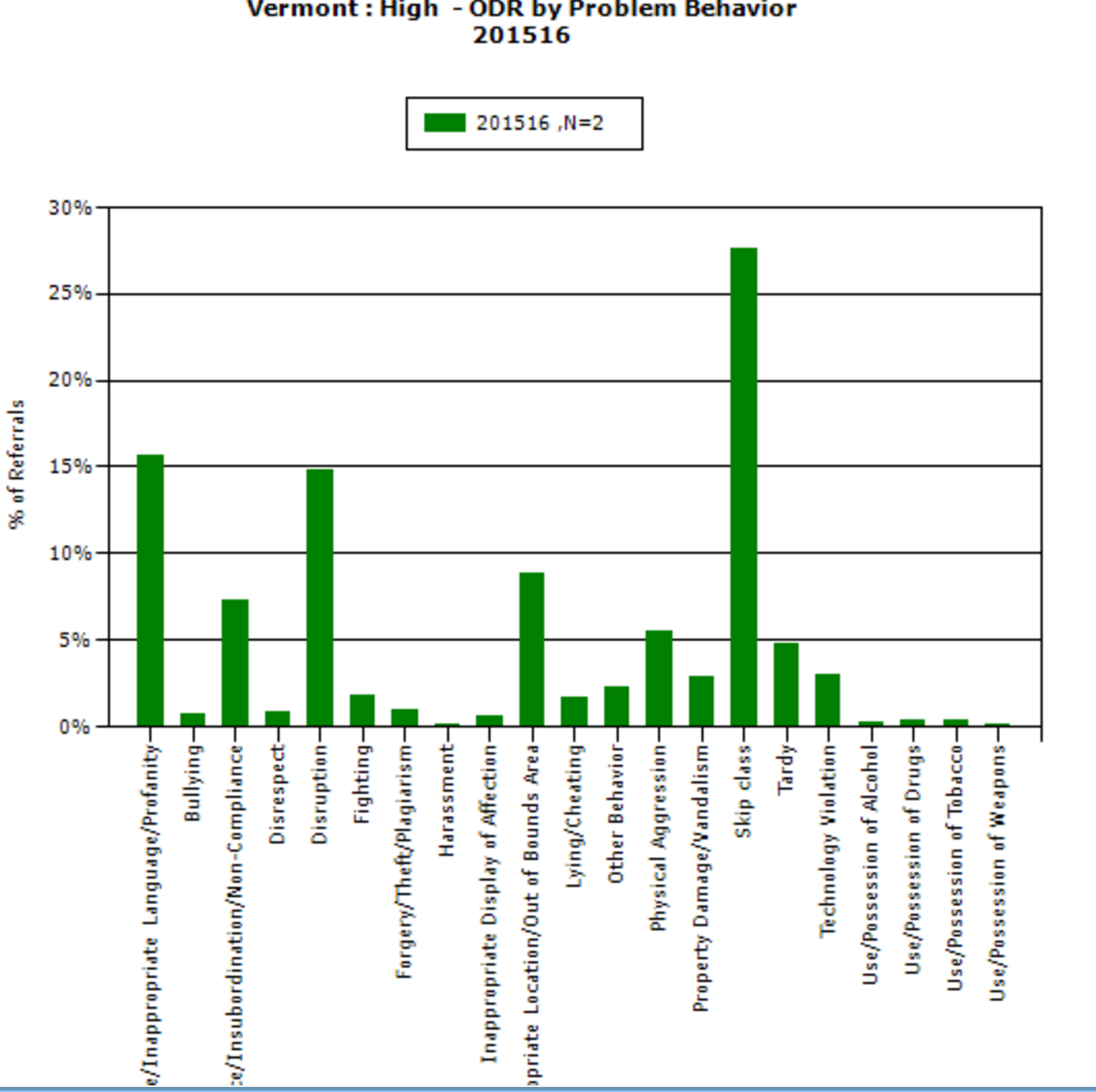 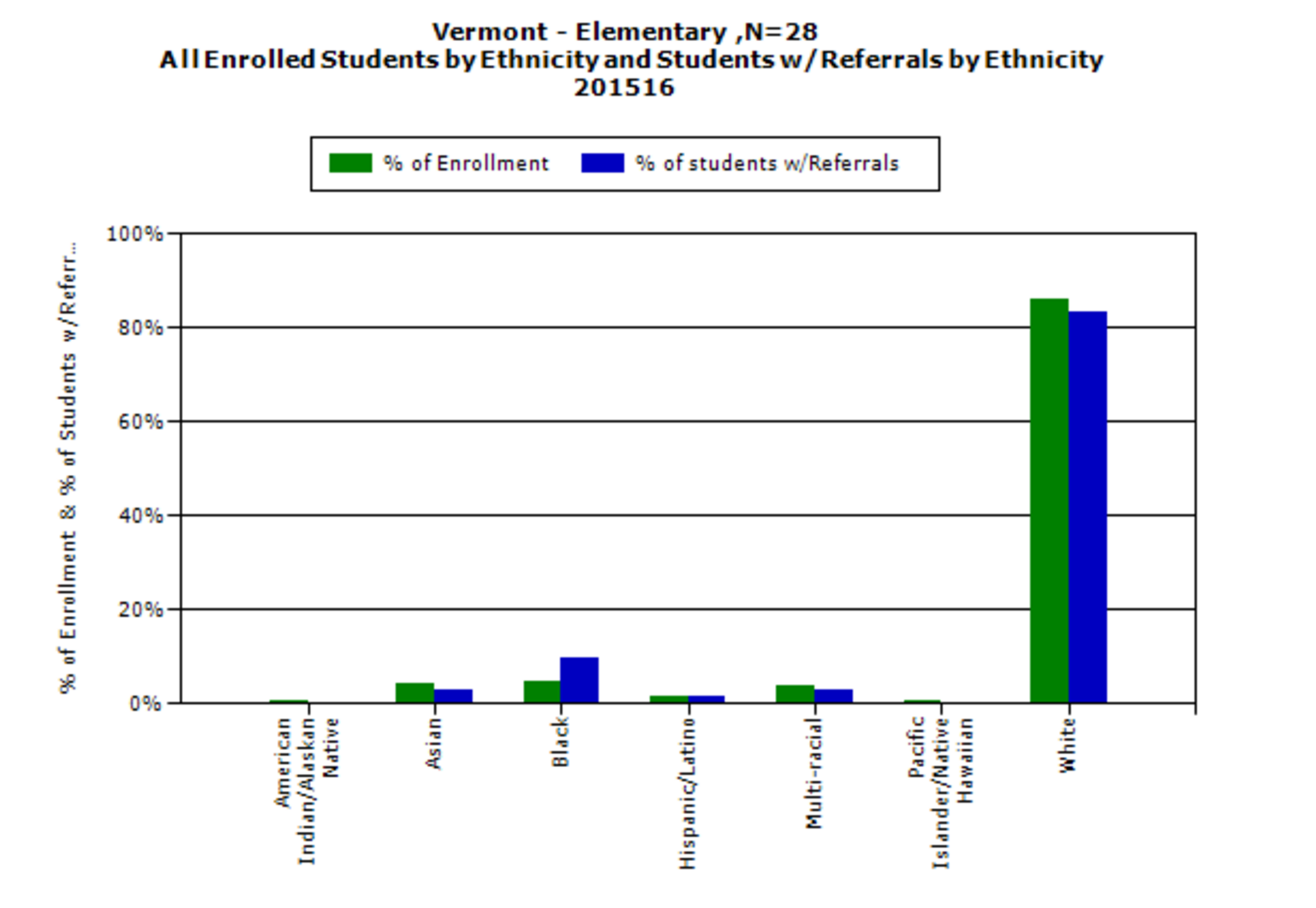 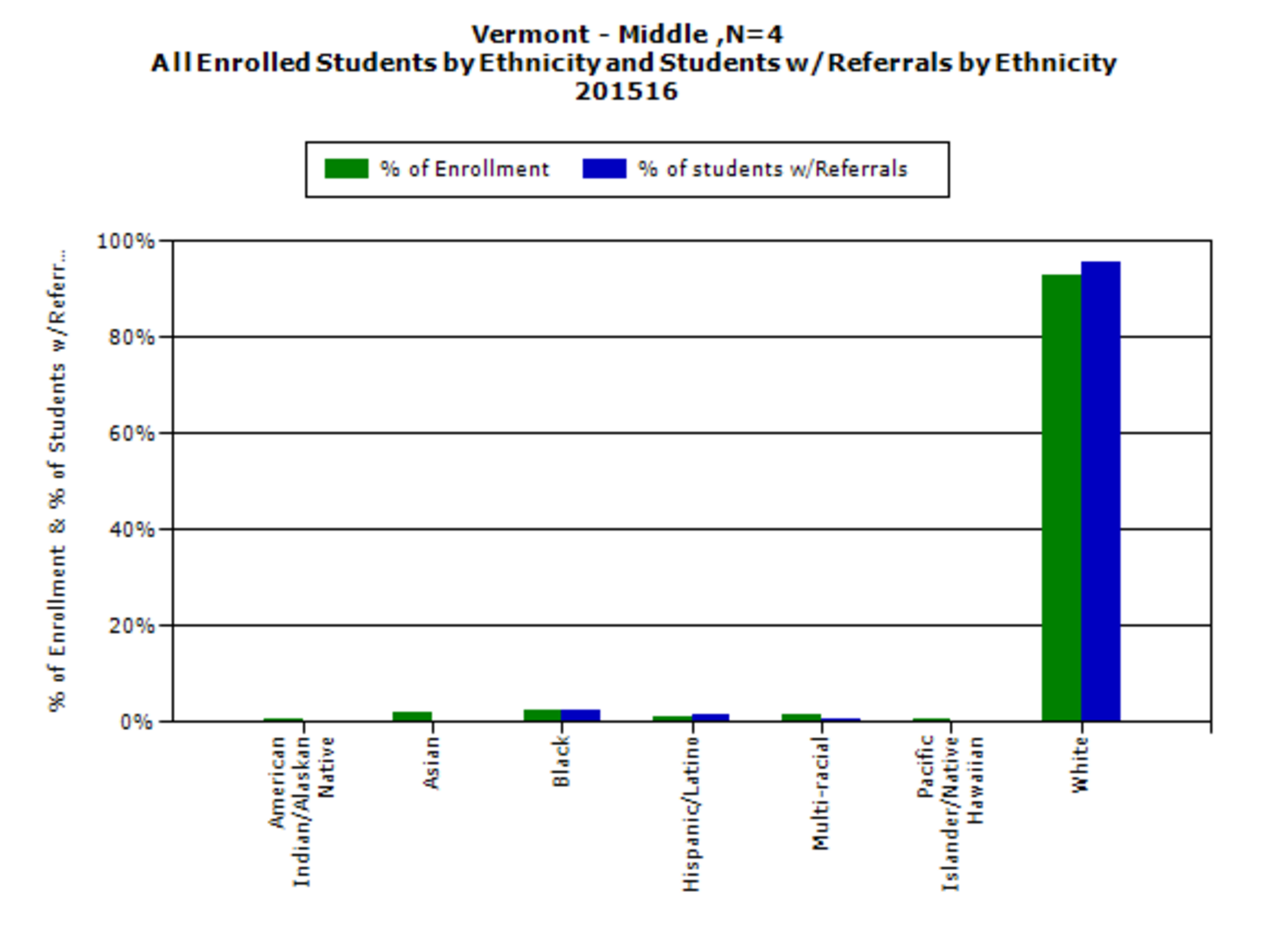 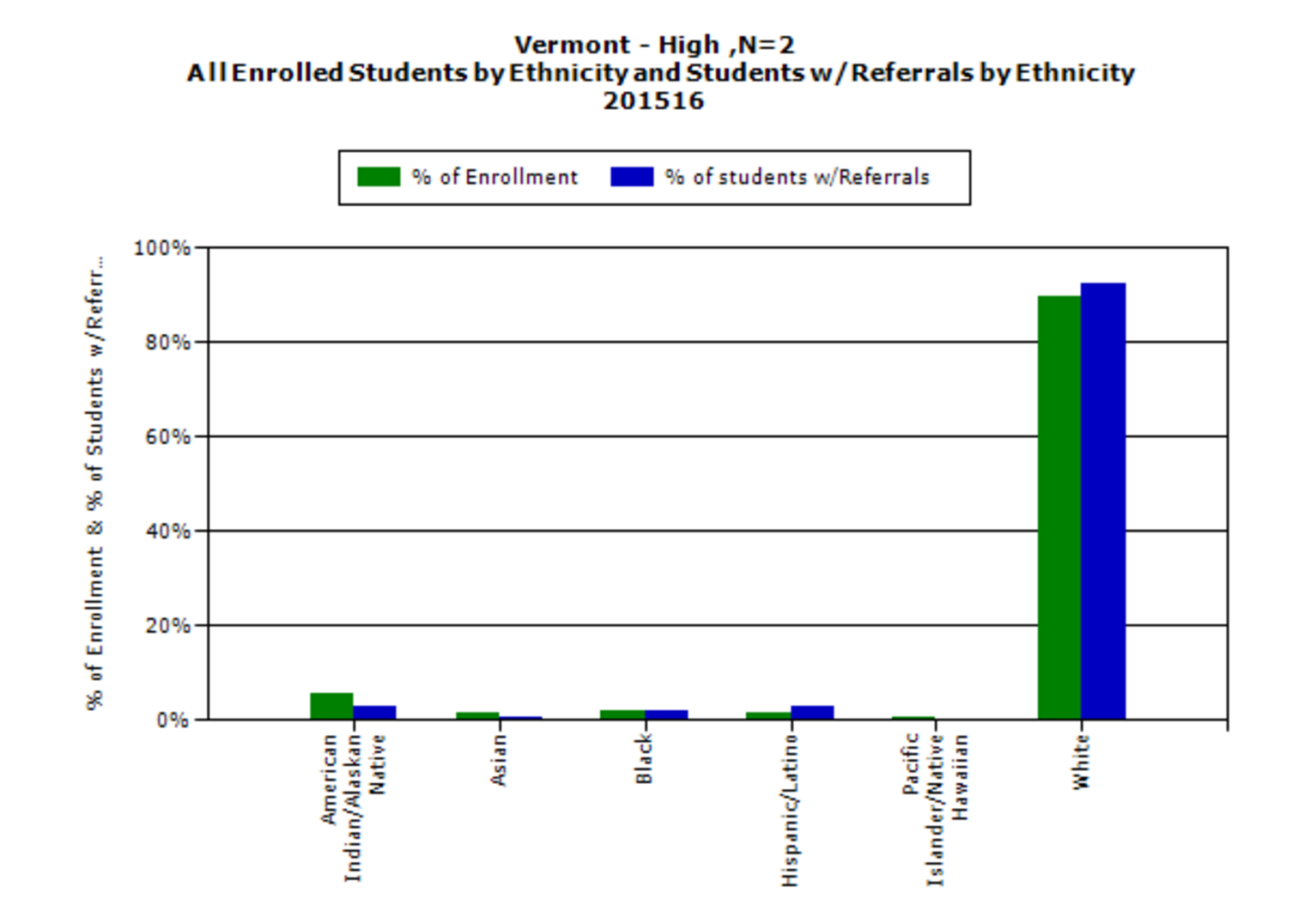 PBIS:Effective Practices + Effective Systems
Effective Practices
Lead Teams
Behavioral Expectations
Acknowledgement
Consequences
Data / Decision System
Effective Systems
Team process
Hiring
Training / Orientation
Coaching
Evaluation
District Data System
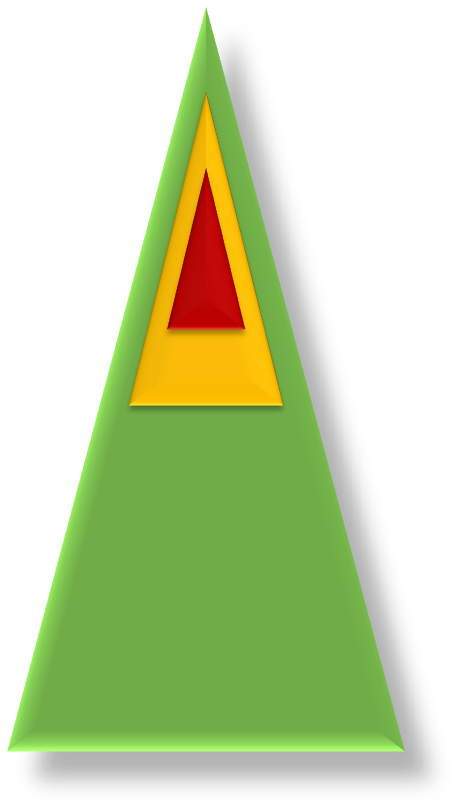 Tier I PBIS Core Features
Consequences for Problem Behavior
Classroom Systems
System to Acknowledge
Behavior
Tier I PBIS
Data and Decision System
School-wide Expectations
Bully Prevention
Leadership Team
Family Engagement
Implement SYSTEMS as well as PRACTICES
Expectations
PRACTICES
PRACTICES
Classroom management
Check-in
Check-out
Culturally Equitable Academic &
Social Competence
OUTCOMES
Culturally Relevant 
Support for
Student 
Behavior
Culturally Valid
Decision
Making
PRACTICES
DATA
SYSTEMS
SYSTEMS
Culturally Knowledgeable
Staff Behavior
[Speaker Notes: SWPBS: Four Elements

SWPBS builds from a focus on student Outcomes: academic achievement, social competence, and safety.

SWPBS “Practices” are the behaviors of adults that affect how students perform.  These are the daily, classroom, and on-going discipline practices of the school

SWPBS “Systems” are the organizational decisions and structures that support effective STAFF Behavior.  A major strength of SWPBS is the emphasis on practices delivered WITH the systems needed to support the practices.

The use of data for decision-making is the single most important system within SWPBS.  This element is used both to ensure the SWPBS practices are tailored to the local context/culture, and to benefit the continuous regeneration needed for sustained implementation.]
Tier I PBIS systems Features
Professional Development
Coaching
Orientation
Tier I PBIS
Preference given to applicants with demonstrated experience and expertise in implementation of multi-tiered systems of academic and behavior support.
Evaluation
Recruitment and Hiring
District Data Use
Teaming
Shared
Commitment
Coaching versus Training
Training is the presentation of material to develop new knowledge and /or skill

Coaching is the on-site support needed to use new knowledge and/or skills under typical conditions.
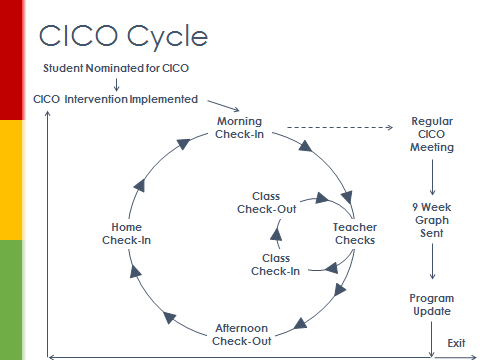 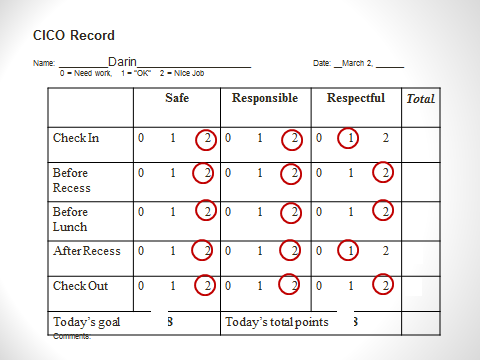 Considerations
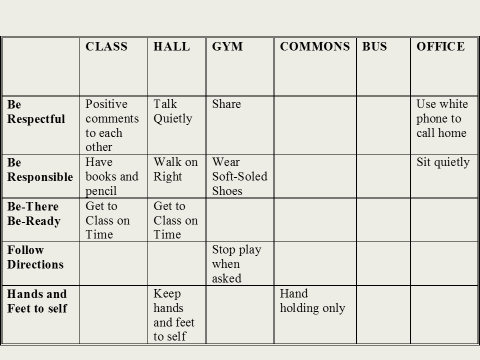 Coach versus Coaching
“Actions” rather than “Role”

Coaching versus Training

Coaching Skills /Attributes versus Coaching FUNCTIONS
Knowledge of core content   (PBIS Teaching Matrix… general case)
Time
Communication skills
Building professional relationships and trust
Knowledge of organizational context
Coaching Functions
Prompting
Increase use of new skills under typical conditions

Fluency Building
Building speed and easy in use of new skills

Performance Feedback
Reinforcing correct use of new skills, and Increasing precision with which skills are used

Adaptation
Adjusting use of new skills to fit cultural and organizational context, YET retain core features of effective skills
Using Fidelity Data To Guide PBIS Implementation
A defining feature of PBIS is our commitment to implementing with fidelity…and measuring fidelity
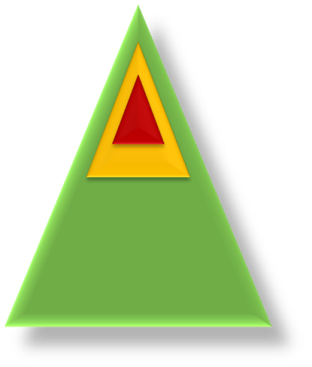 Measures of Fidelity
--------------------
SET
TIC
BoQ
SAS
PoI
ISSET
BAT
MATT
TFI
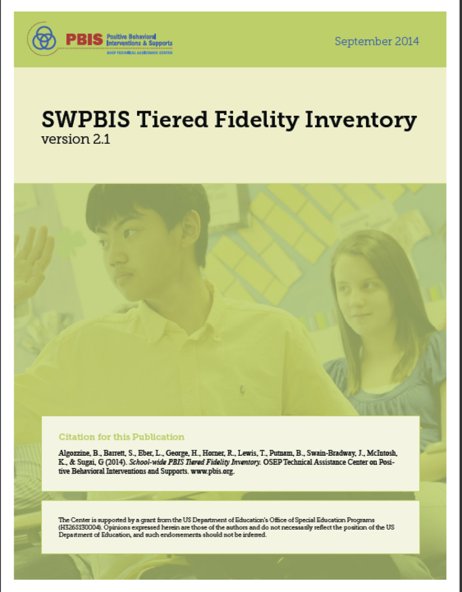 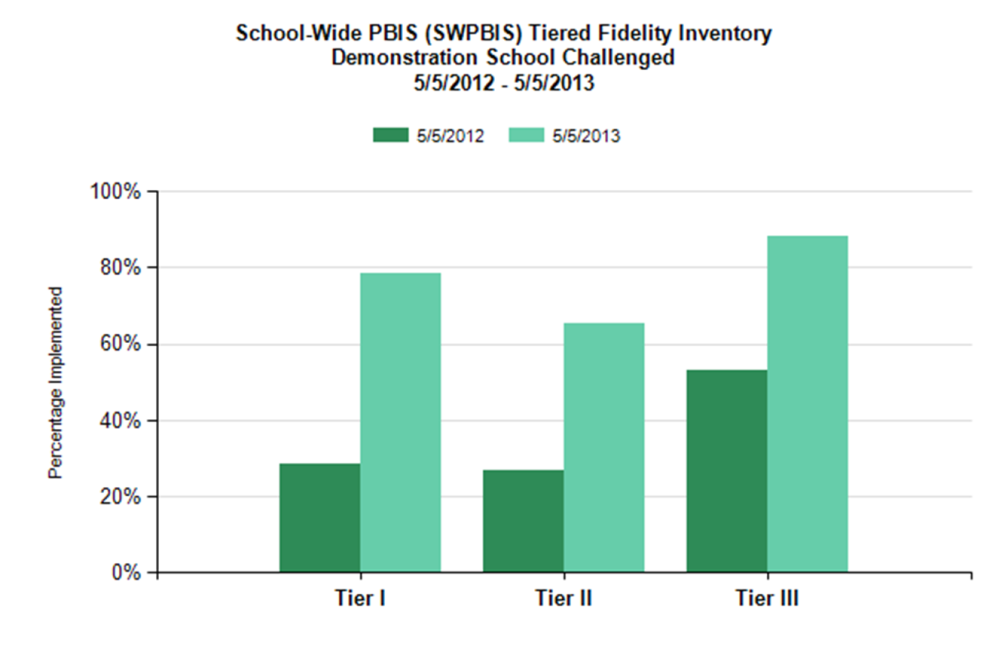 Sub-scale report
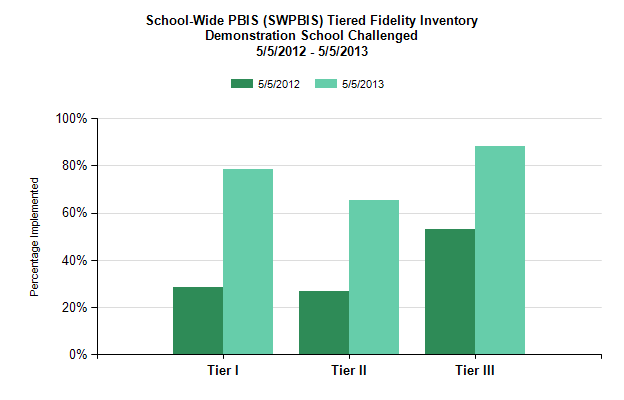 Schedule of TFI use
Fidelity Measures affect Implementation only if they are used at least three times a year
--------------------------
Each TFI administration should result in at least 1-3 action items for the next team meeting
Aug- Sept		Tier I, Tier II, Tier III
Oct
Nov-Dec			Only one Tier
Jan
Feb
Mar-Apr			Only one Tier
May
June
TFI used in Fall, Winter, Spring
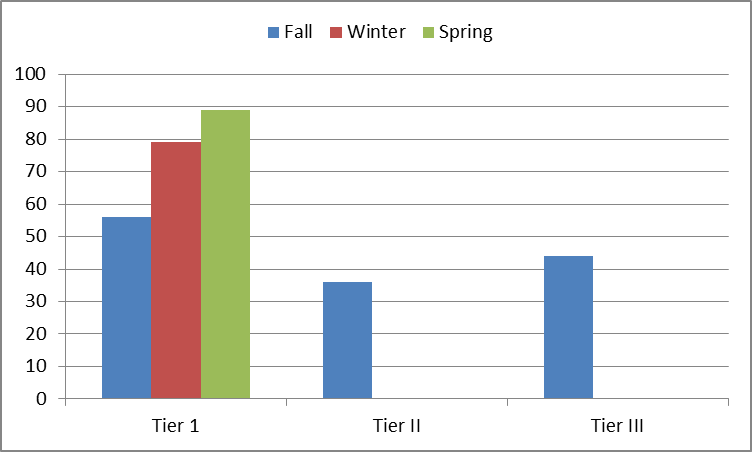 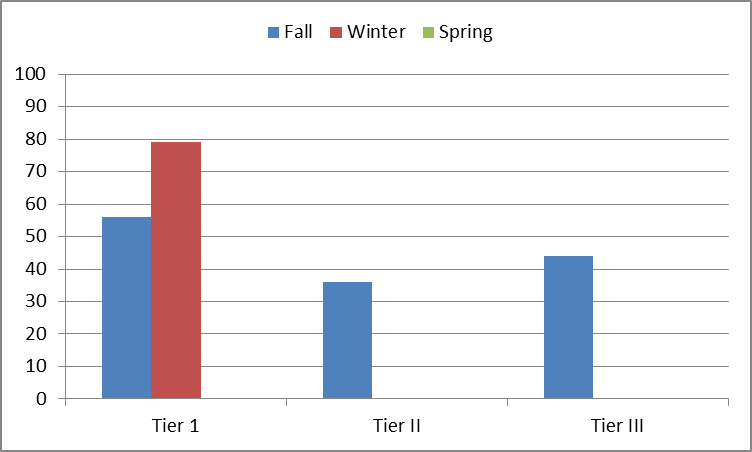 Year 2:TFI used in Fall, Winter, Spring
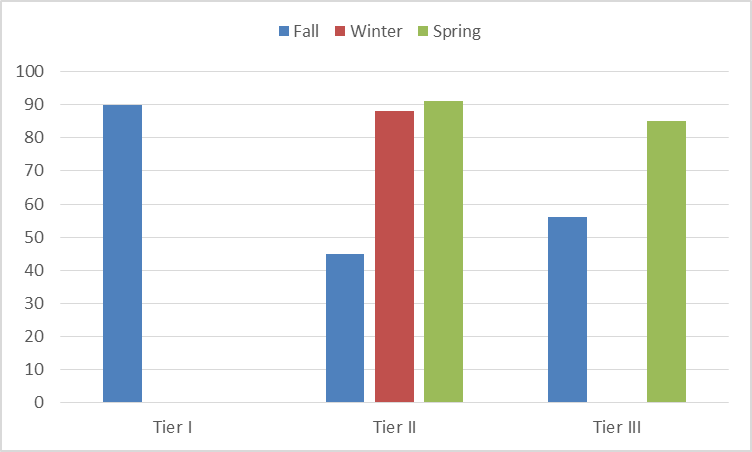 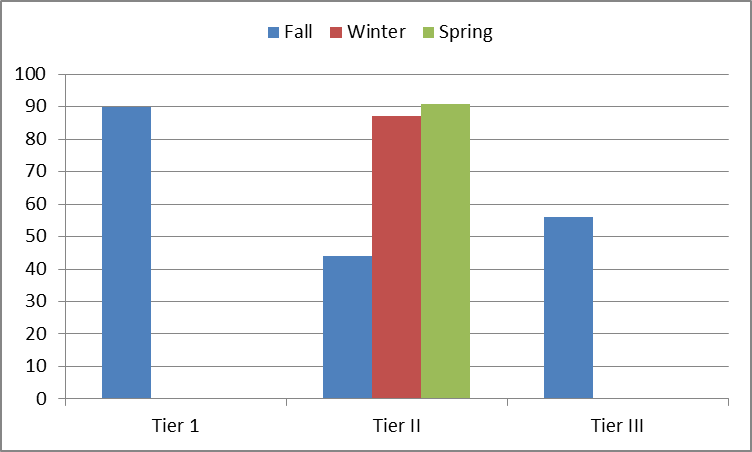 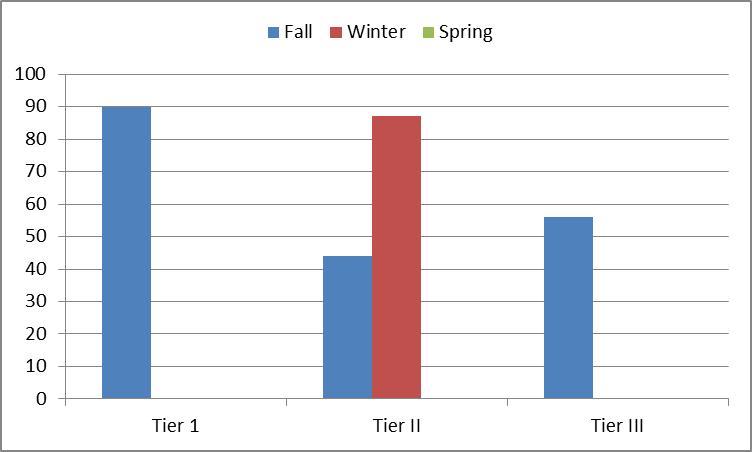 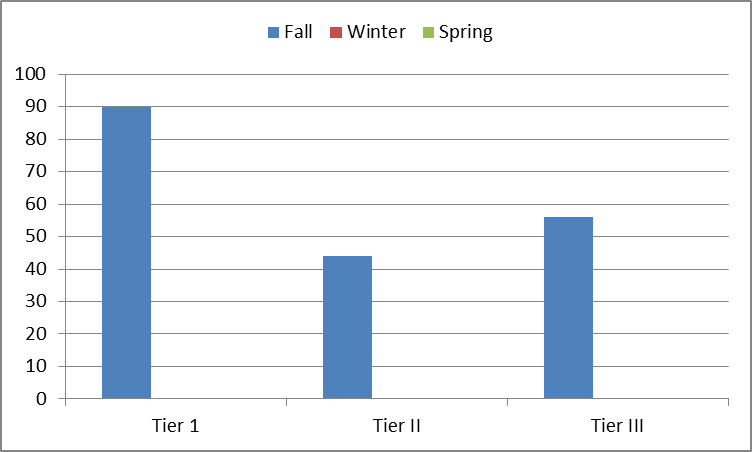 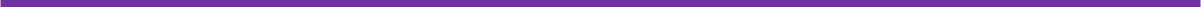 Action Planning
0
Alan
1. Team to propose teaching template and Fall teaching schedule at Feb 16 Faculty meeting.
Feb 16
One Example of Using the TFI
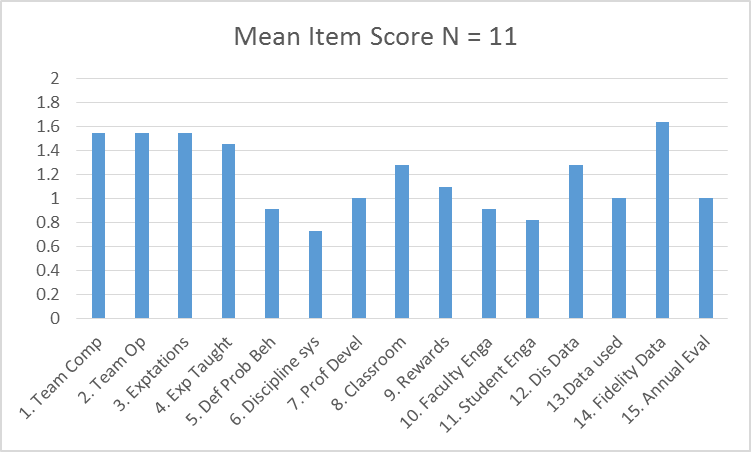 Mean TFI Score
Moving to Tier II and tier III Supports
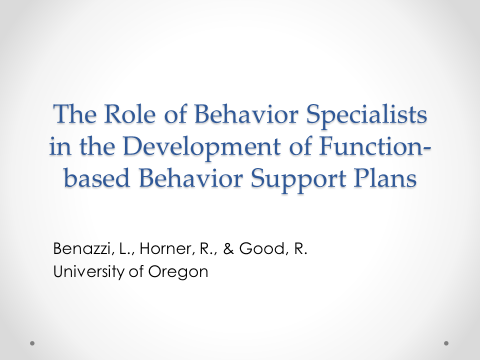 Adapting Behavior Support to Local Culture
Manuel Monzalve, Ph.D.   2016
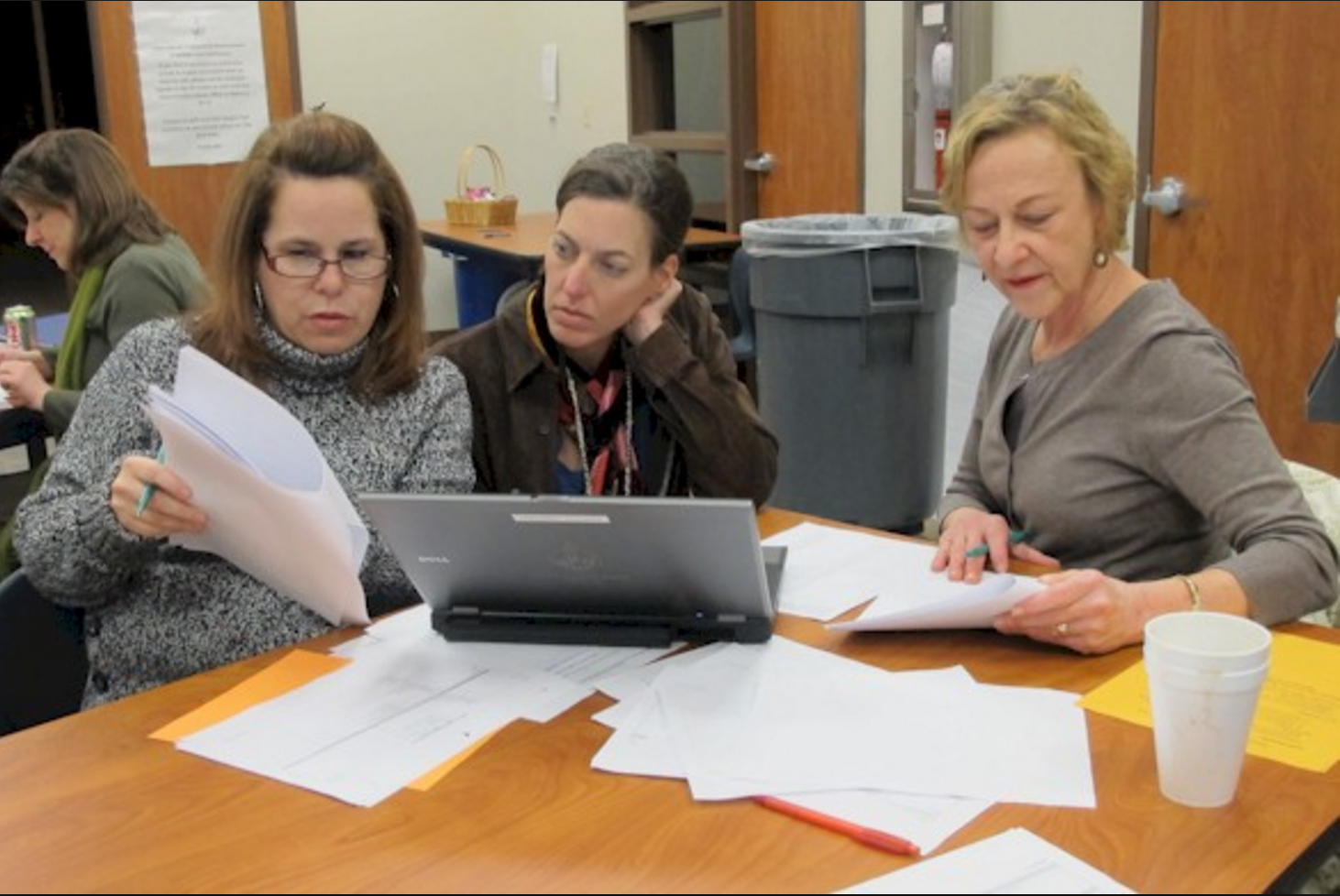 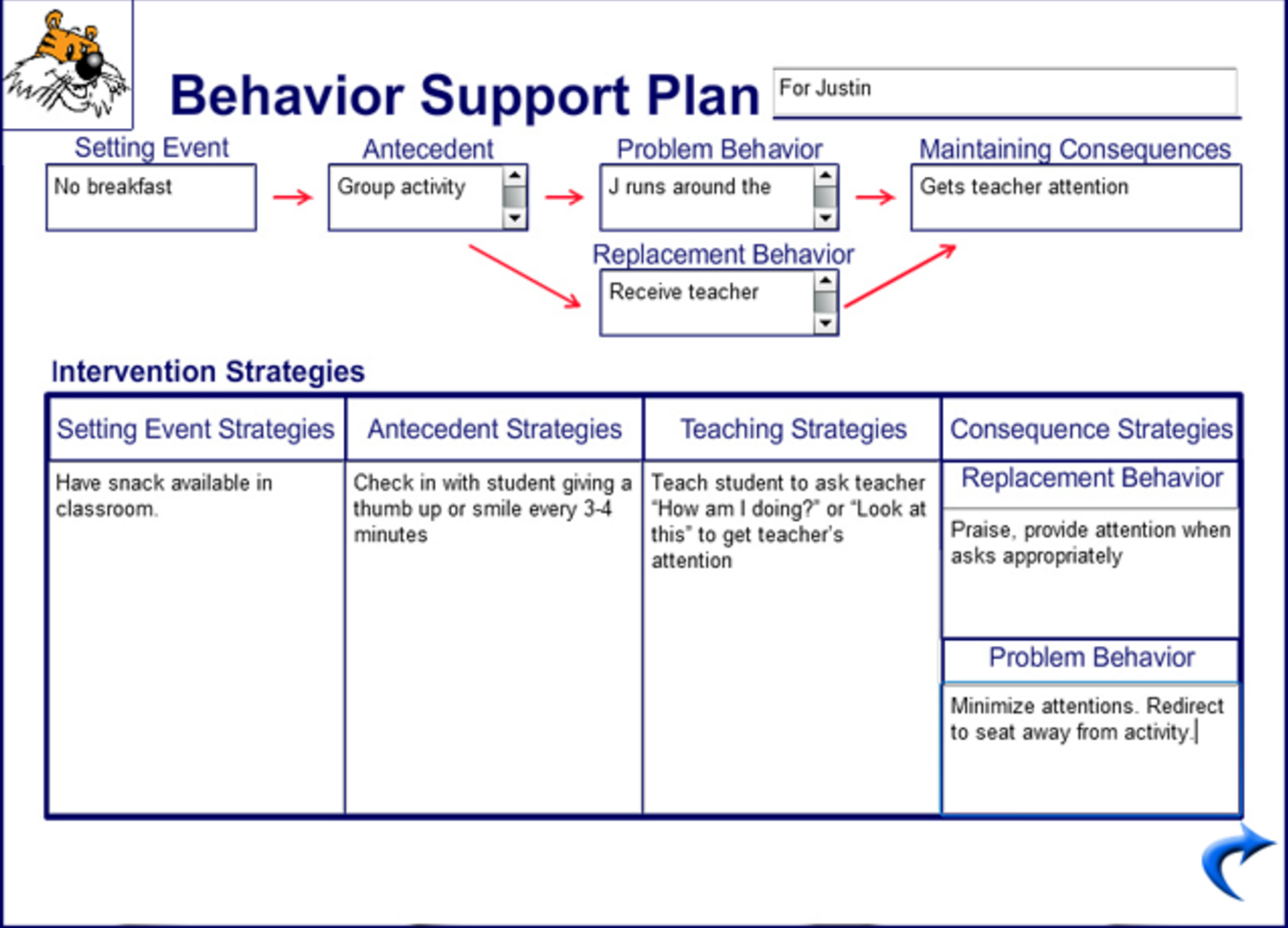 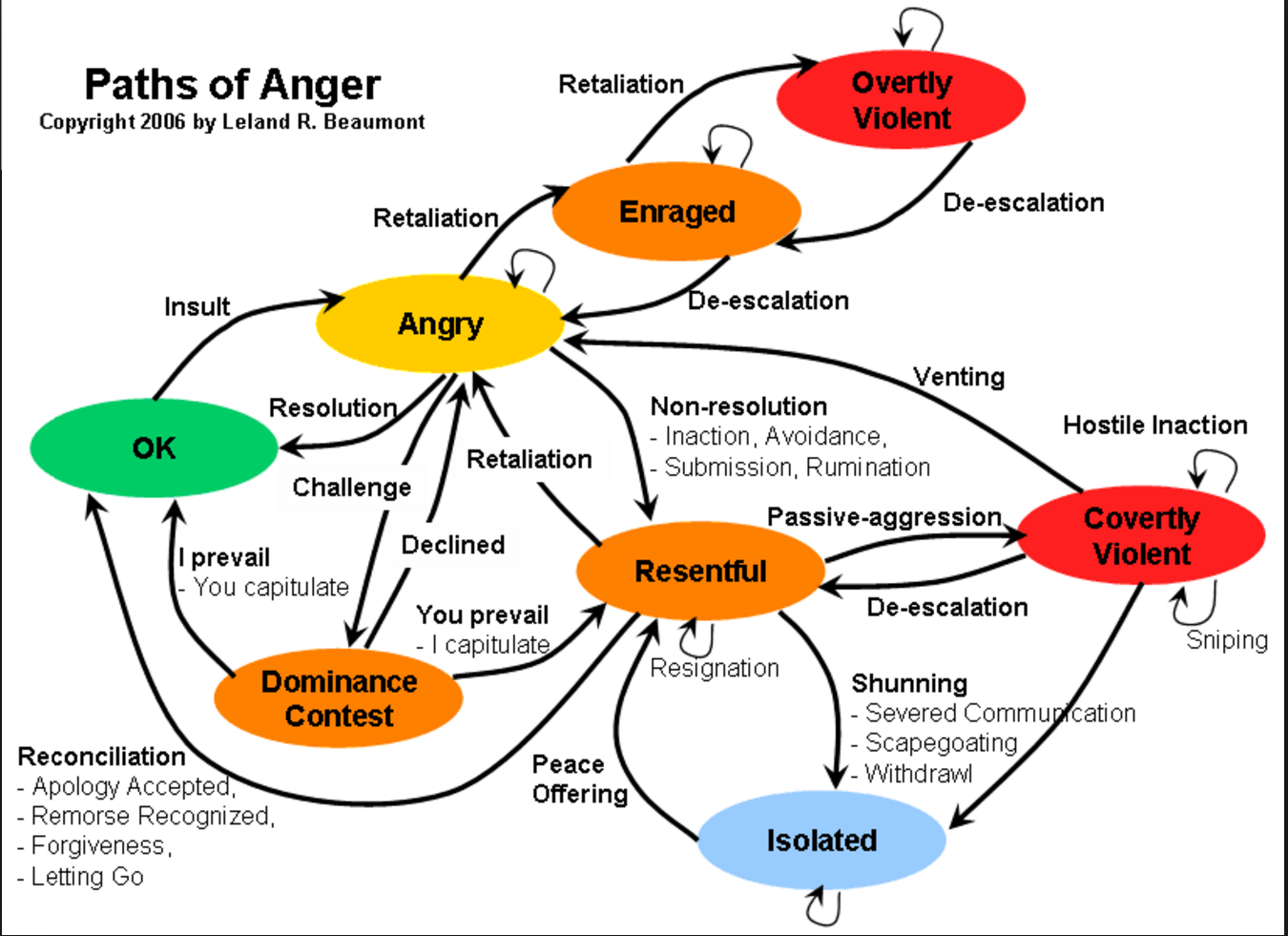 Contextual Fit
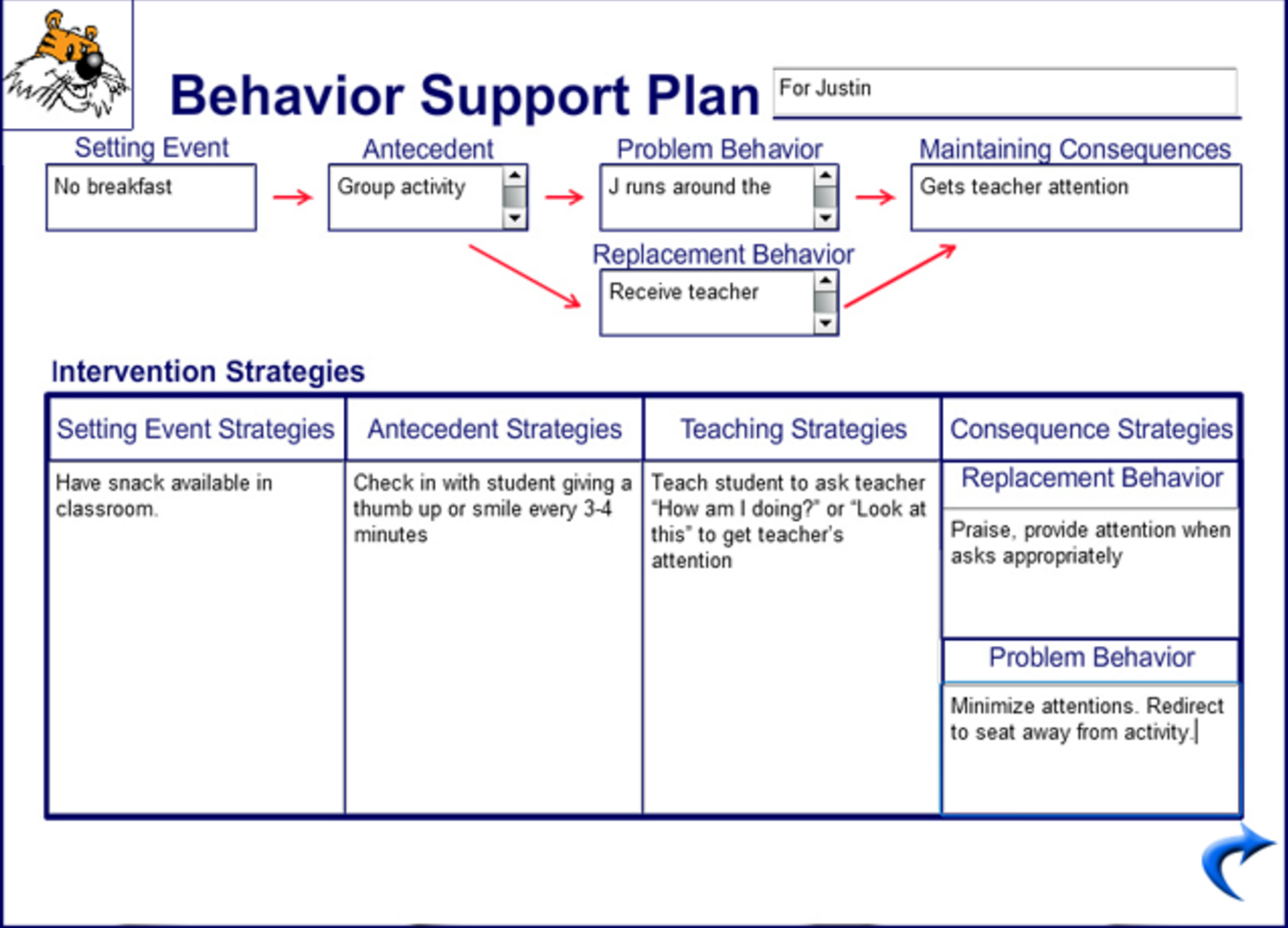 Technically Sound
Contextual Fit
Skills
Resources
Values
Admin
Support
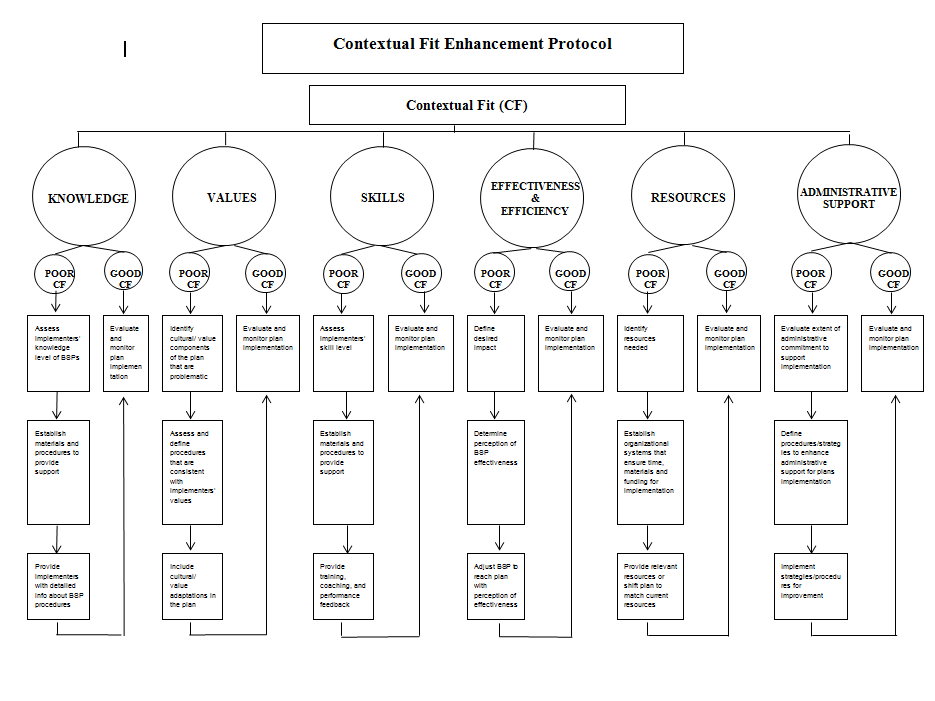 38
Dissertation Defense
Implementation Fidelity
Use of Contextual Fit Protocol Led to Improved Implementation of Support Plan by teaching staff
Dissertation Defense
39
Problem Behavior
Improve Use of the Support Plan Led to Improved Student Behavior
40
Dissertation Defense
Summary
PBIS is doable and effective

Focus on building district capacity
Coaching Support (Four Functions)

Build systems that can adapt to fit the local culture and Expand to Tier II/ Tier III